Aula 6: (RE)Balanceamento de carteiras
Prof. Elisson de Andrade
eapandra@gmail.com
Análise das carteiras dos alunos
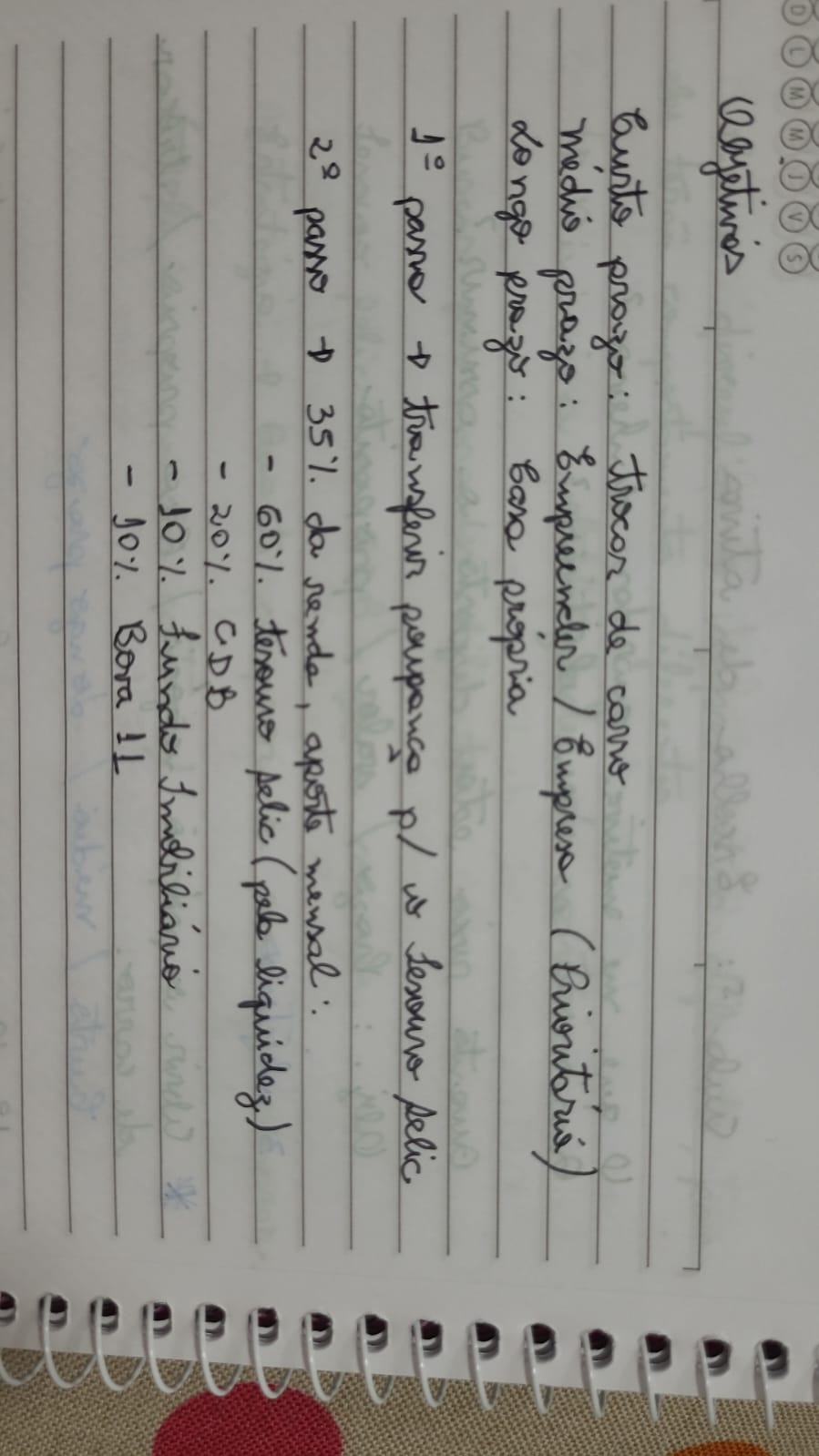 VANESSA
VANIA
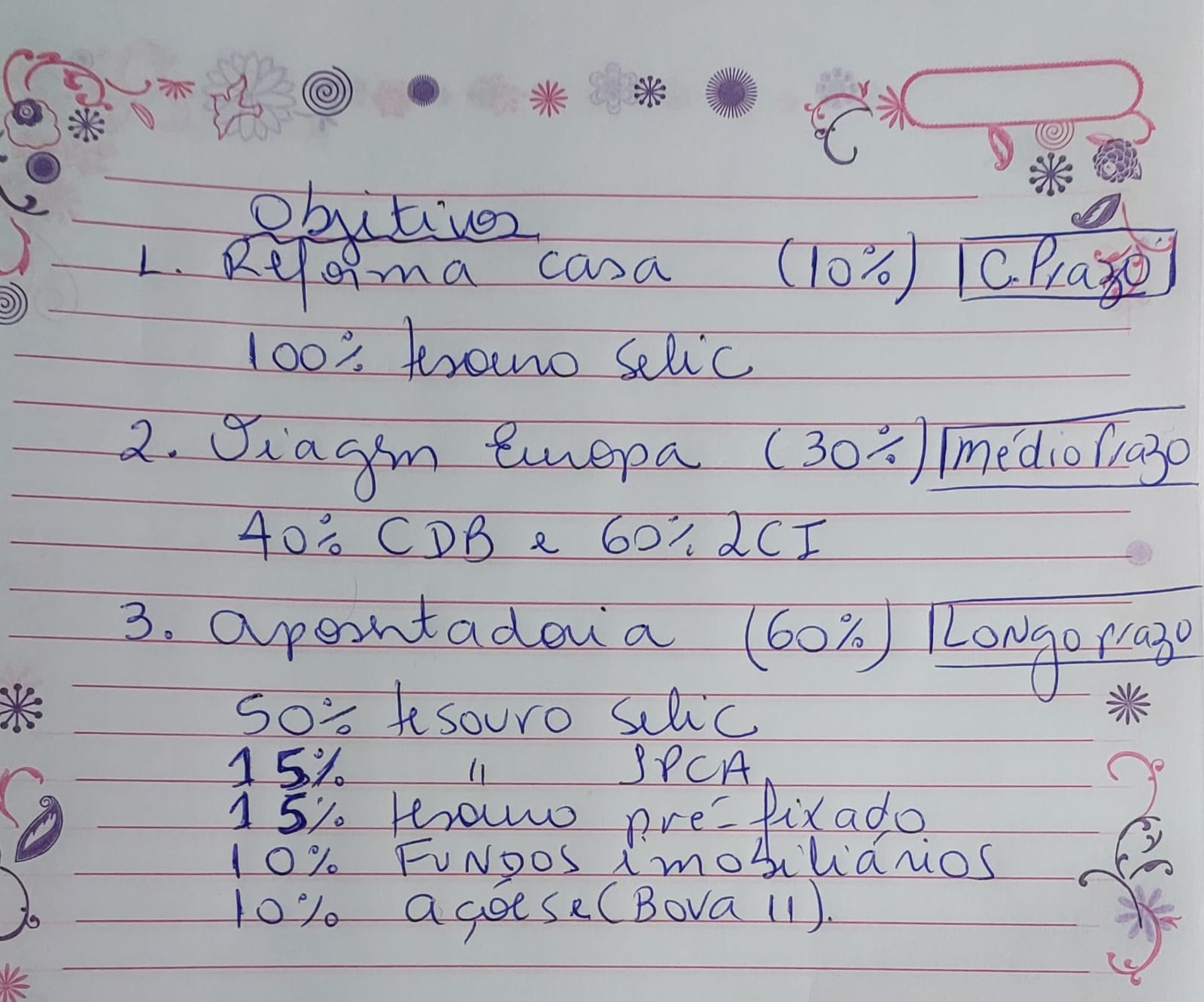 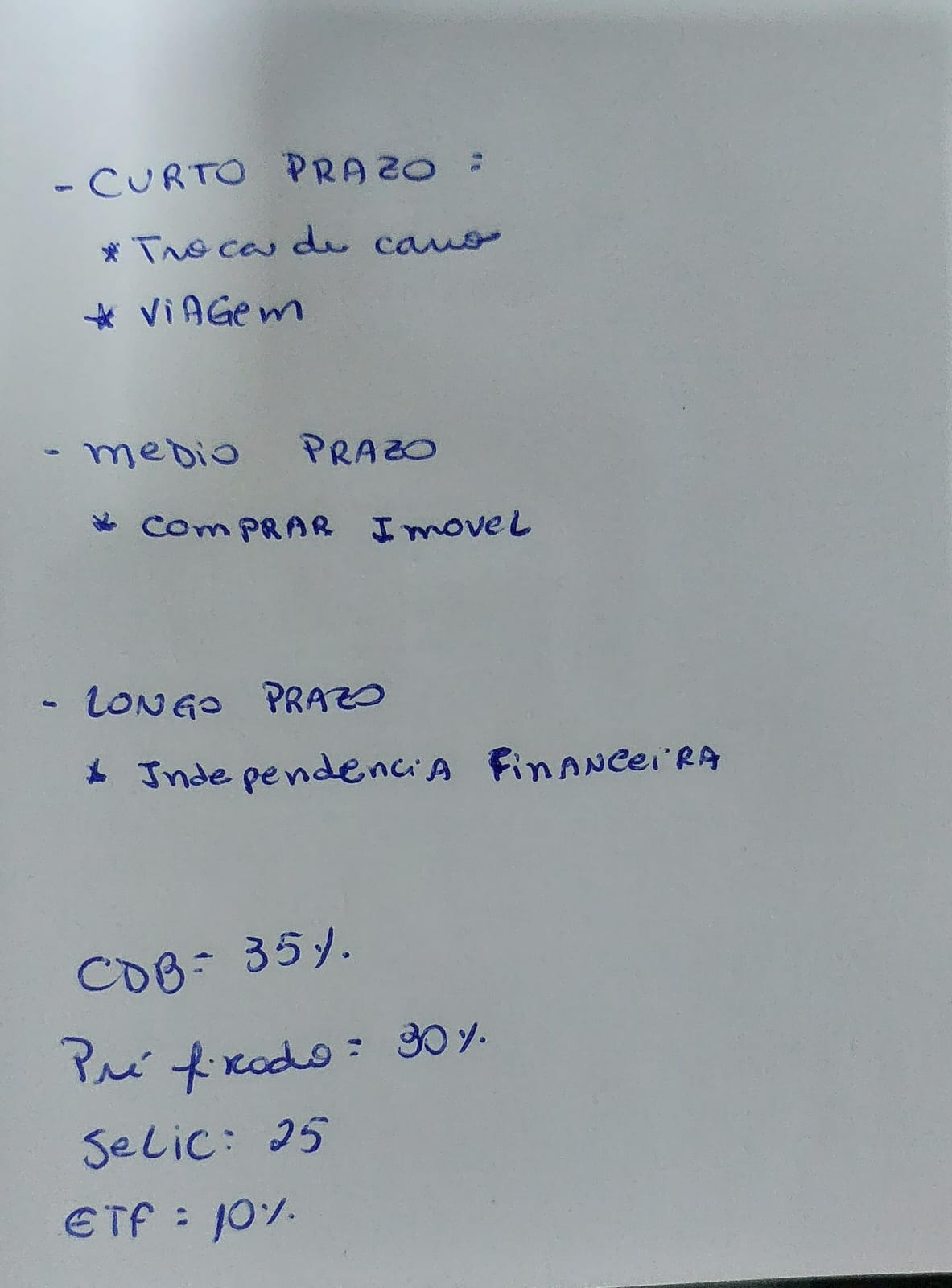 ANGELITA
AILTON
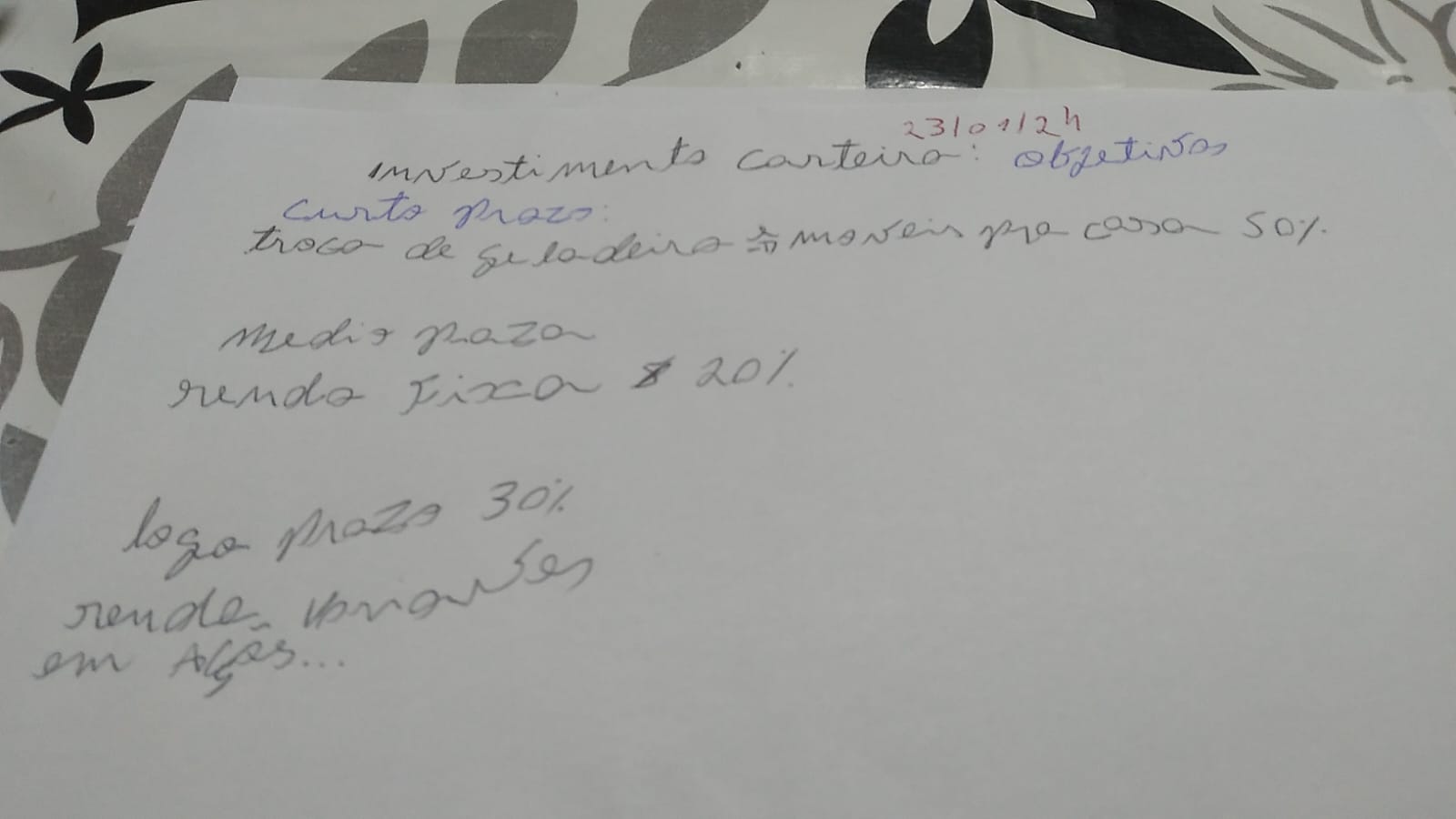 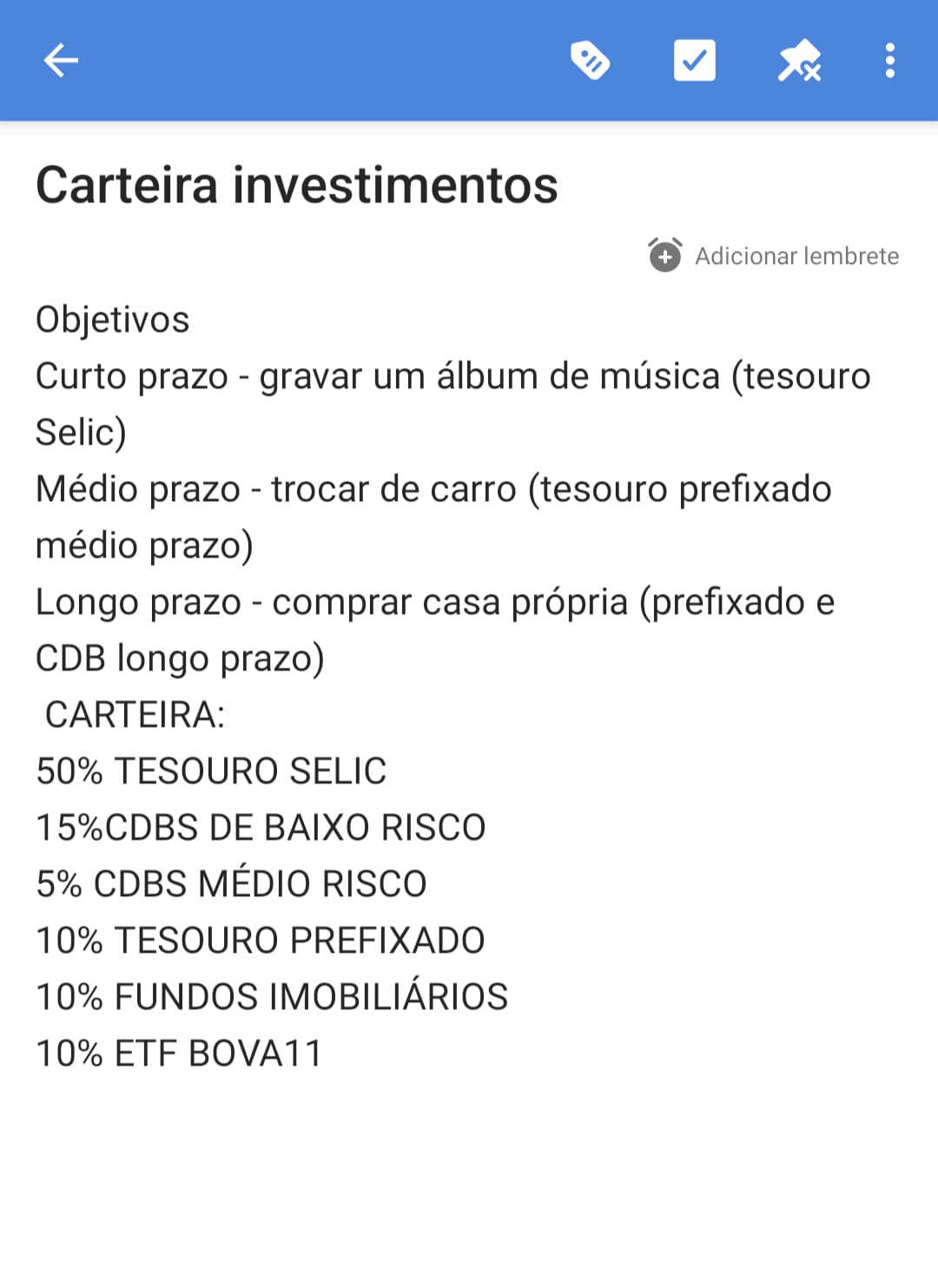 THIAGO
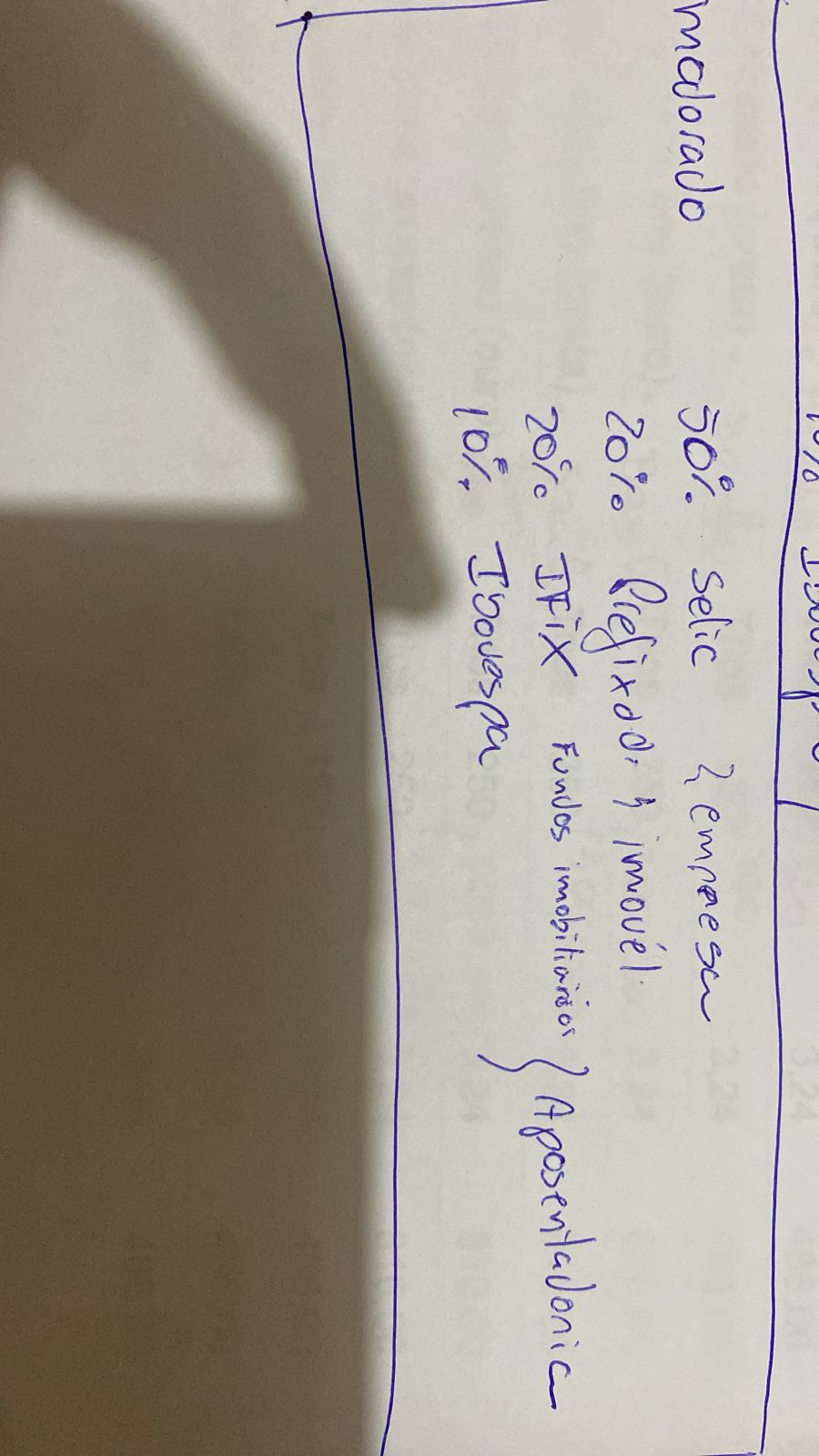 CARLINHOS
Nosso Método: em 3 passos
Passo 1: CONHECER
RENDA FIXA: Tesouro Direto, CDBs, LCIs/LCAs
RENDA VARIÁVEL: ações e fundos imobiliários
Nosso Método: em 3 passos
Passo 2: ESCOLHER

Objetivos e Perfil de Risco
Nosso Método: em 3 passos
Passo 3: GERENCIAR

Como administrar a carteira ao longo do tempo?
MINICURSO: CARTEIRAS DE INVESTIMENTOS
1. 4 passos para criar uma carteira de investimentos
2. Gestão Ativa e Passiva
3. Benefícios da Diversificação
4. Balanceamento de Carteiras
5. Perfil de Risco
6. Erros ao se escolher um Investimento
REFLEXÃO 1

Em sua carteira de investimentos, a posição que aplicou na ação XYZ caiu 30%. Qual seria sua atitude?
REFLEXÃO 2

Você aplicou em Tesouro Prefixado, vencimento em 5 anos. A taxa contratada é de 10% ao ano. Logo no primeiro ano, você vê seu investimento render 20%. O que você faz?
BALANCEAMENTO DE CARTEIRAS
Caso amanda: 24 anos de idade
Montagem de Carteira
Ela possui R$10 mil (não fará outros depósitos)
Vai investir para o LONGO PRAZO esse dinheiro e já analisou seu perfil de risco
Decidiu colocar 70% em Tesouro Selic e 30% em um Fundo de Ações
Estratégia de Gerenciamento
Balanceamento de Carteira a cada 6 meses
Início: R$7.000,00 em Tesouro Selic e R$3.000,00 em fundos de ações
APÓS 6 MESES
Fundos de Ações: R$2.800,00
28,28%
Tesouro Selic: R$7.100,00
71,72%
REBALANCEAMENTO
Total: R$9.900,00
30%: R$2.970,00
70%: R$6.930,00
RESGATA R$170,00 do Tesouro Selic e investe no Fundo de Ações
REFLEXÃO
Uma boa estratégia é aquela em que você sabe para onde irá seu dinheiro, ANTES MESMO de ele chegar à sua mão.
Nesse início faremos SIMPLIFICAÇÕES como, por exemplo, a ausência de Imposto de Renda
Exercício: continue você, fazendo os cálculos do caso amanda
APÓS 6 MESES
Total: R$10.475,00
Fundos de Ações: R$3.450,00
30%: R$3.142,50
70%: R$7.332,50
Tesouro Selic: R$7.025,00
REBALANCEAMENTO
RESGATA R$307,50 do Fundo de Ações e investe no Tesouro Selic
APÓS 6 MESES
Total: R$10.440,00
Fundos de Ações: R$3.000,00
30%: R$3.132,00
70%: R$7.308,00
Tesouro Selic: R$7.440,00
REBALANCEAMENTO
RESGATA R$132,00 do Tesouro Selic e investe no Fundo de Ações
APÓS 6 MESES
Total: R$11.345,00
Fundos de Ações: R$3.900,00
30%: R$3.403,50
70%: R$7.941,50
Tesouro Selic: R$7.445,00
REBALANCEAMENTO
RESGATA R$496,50 do Tesouro Selic e investe no Fundo de Ações
SOBRE PERÍODO DE REBALANCEAMENTO
Amanda escolheu rebalancear por PERÍODO (6 meses)
Esse prazo também poderia variar (a cada mês, a cada ano)
Todavia, existe uma outra possibilidade que é balancear por DESVIOS PERCENTUAIS.
Vejamos um exemplo
Amanda vai fazer o balanceamento SOMENTE quando houver um desvio maior que 5% da proporção original 70/30
John vai investir R$25 mil. Sua carteira conterá 80% de Tesouro Selic e 20% em ETF BOVA11. Sua estratégia é balancear a carteira quando ela tiver um desvio SUPERIOR a 5%
A tabela ao lado mostra como teria sido o desempenho da carteira de John se ele NÃO TIVESSE FEITO O BALANCEAMENTO.
Descubra em QUAL MÊS ele precisaria fazer o balanceamento, e como ficaria a NOVA CARTEIRA
RESPOSTA
(RE)BALANCEAMENTO: com aportes mensais
Alice montou uma carteira de investimentos para o longo prazo com três ativos:
•	50% em CDB.
• 30% em fundos imobiliários (FII).
• 20% em ações.
Inicialmente, investiu R$10 mil e tem a intenção de aportar R$200 todo mês. 
Período de rebalanceamento será de um semestre.
Onde aplicar os R$200,00 do mês?
RESPOSTA: no ativo com pior desempenho no período
2º MÊS
BALANCEAMENTO DENTRO DE UMA MESMA CLASSE DE ATIVOS
Após um mês de montar sua carteira de investimentos, Caio se deparou com a seguinte situação. Ele fará aportes mensais de R$700/mês.
Conforme vimos, os R$700 deverá ir para FIIs.
A novidade é que Caio possui uma CARTEIRA de FIIs
Sabendo que o balanceamento inicial dentro da carteira de FIIs era de 25% para cada ativo, é possível notar que o FII 4 foi o ativo que apresentou a pior performance dentro do período analisado. Dessa forma, faz todo sentido que o aporte de R$700 desse mês seja para a compra somente do ativo FII4.
O que leva a uma nova carteira de FIIs
E uma nova carteira geral
BENEFÍCIOS DO MÉTODO
Benefício nº 1: clareza nas tomadas de decisão.
Benefício nº 2: manutenção do perfil de risco.
Benefício nº 3: ter um bom plano.
Benefício nº 4: baixo custo de gerenciamento.
Benefício nº 5: baseia-se em diversificação.
Benefício nº 6: rentabilidade deixa de ser protagonista.
Benefício nº 7: permite comprar na baixa e vender na alta.
COM BALANCEAMENTOXSEM BALANCEAMENTO
Com BALANCEAMENTO
Sem BALANCEAMENTO
CONHECER
Renda Fixa: tesouro direto, CDB, LCI/LCA

ESCOLHER
Defina seus objetivos
Para cada objetivo escolha os investimentos, com base no perfil de risco

GERENCIAR
- Mantenha sua carteira no nível de risco desejado (para cada objetivo)
QUAL O FUTURO DA ECONOMIA?BOLETIM FOCUS